RO04 Reduction of Hazardous SubstancesVidar BergLaboratory of Environmental ToxicologyCampus Oslo Norway
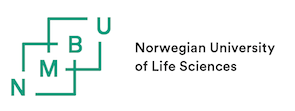 The main activities of our group
Food safety
Environmental monitoring of persistent.organic pollutants (POPs) and pharmaceutical products in wild life
Toxicology research
Education
International cooperation
Food safety
The laboratory has for many years carried out screening of POPs in food for the Norwegian Food Safety Authority.
This screening includes a variety of chemicals, such as POPs and pharmaceutical compounds.
As an extencion of the food safety aspect, the levels of pollutants in humans (mothers milk) have been monitored in different regions of Norway
Environmental monitoring
Persistent organic pollutants (POPs) and pharmaceutical products in wild life
Monitoring of possible effects of pollutants in wild life species. Examples of effects are direct observation of animal health and biomarkers.
Toxicology research
Environmental monitoring and effects in wild life is also research (and published in respected journals).

In vivo animal model studies are carried out by the laboratorys research group. The zebrafish model is frequently used. 
In vitro research on human and animal cells is carried out by the group.
Education
The laboratory has a high production of master students and PhD students. 
This includes students at the Norwegian University of Life Sciences and students from other universities.
International cooperation
A number of institutions outside Norway are cooperating in research projects. 
As an example, the laboratorys cooperation with countries in Africa has resulted in numerous PhD thesis
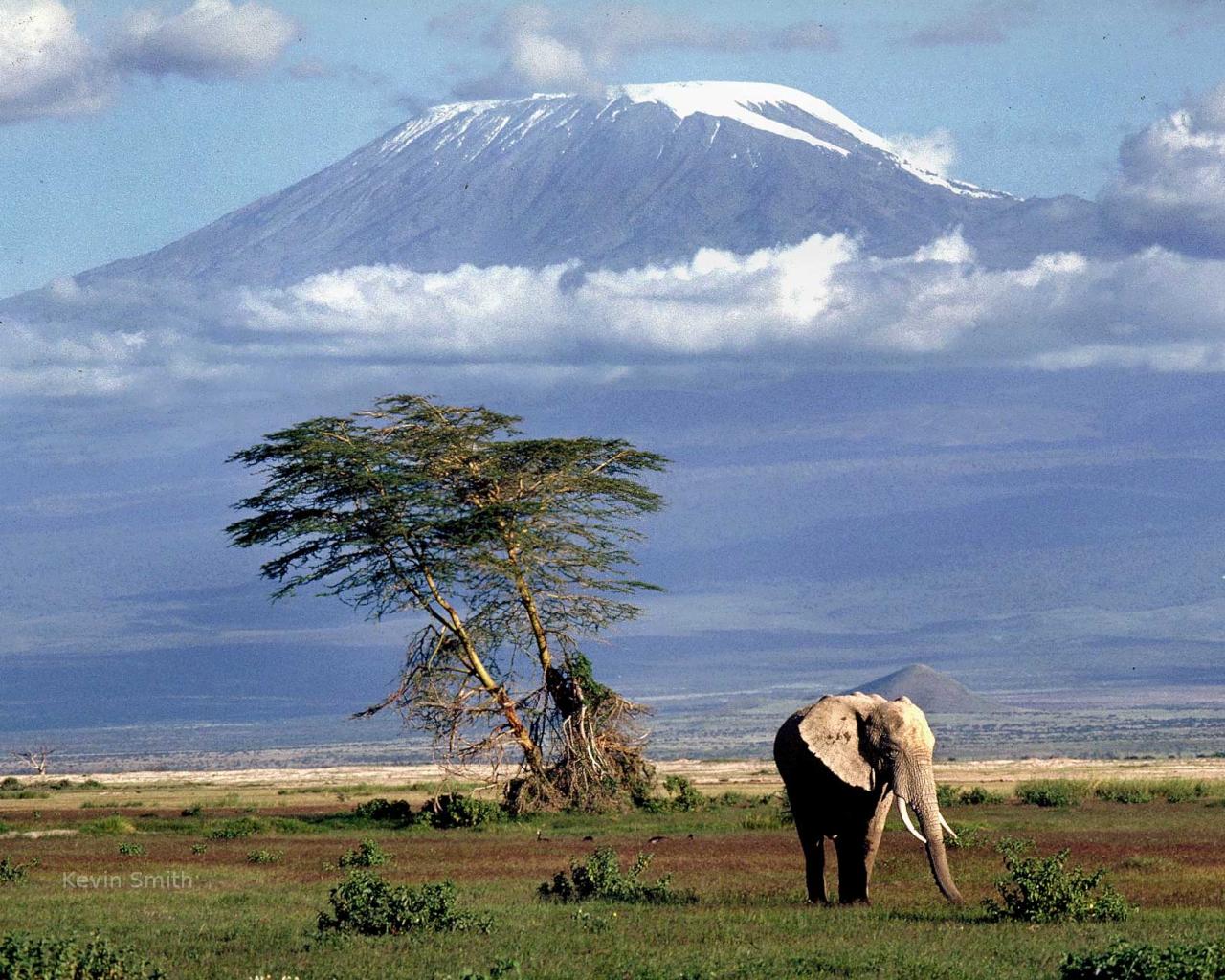 Thank you